TAGPMA Update
Derek Simmel dsimmel@psc.edu, TAGPMA Chair

46th EUGridPMA Meeting, Utrecht, Netherlands
May 20, 2019
TAGPMA Leadership
Chairs:        Derek Simmel dsimmel@psc.edu (PSC, U.S.A.)                    Paula Venosa pvenosa@info.unlp.edu.ar (UNLP, Argentina)

Vice-chair:	     Ale Stolk alestolk@gmail.com (ULAGrid, Venezuela)

Secretary:       Jeny Teheran, jteheran@fnal.gov (Fermilab, U.S.A.)

Web Master:  Scott Sakai ssakai@sdsc.edu (SDSC, U.S.A.)
TAGPMA Members
TAGPMA Members
20 Members (11 APs, 9 RPs) from the North, Central and South American countries + Switzerland
Including Argentina, Brazil, Canada, Chile, Colombia, Mexico, U.S.A and Venezuela, + WLCG (RP) in Switzerland
20 IGTF-Accredited CAs (as of distribution v.1.91)
14 Classic CAs
Argentina:	UNLPGrid
Brazil:		ANSPGrid
Canada:		GridCanada
Chile:		REUNA
Mexico:		UNAM (2)
U.S.A.:		DigiCert(6), InCommon (IGTF Server CA), CILogon-OSG (retired 2018-05-31; CRLs available until 2019-06-30)

4 Short Lived Credential Service (SLCS) CAs
U.S.A.:		NCSA (SLCS-2013, TFCA-2013), NERSC, PSC

1 Member-Integrated Credential Service (MICS) CA
U.S.A.:		NCSA (CILogon-Silver) UPDATED and approved by TAGPMA December 2018

1 Identifier-Only Trust Assurance (IOTA) CA
U.S.A.:		NCSA (CILogon-Basic)
TAGPMA Communications
TAGPMA Website: http://www.tagpma.org
Public information and documents
Now hosted on Google Sites

Mailing lists:
tagpma-general – subscribe by joining the tagpma-general Google Group
tagpma-private – members-only mailing list currently maintained at PSC

TAGPMA Slack Channel
Join group tagpma.slack.com

E-mail any suggestions or issues directly to the Chair (dsimmel@psc.edu)
TAGPMA Conference Calls
Monthly conference calls:
Currently scheduled on the 2nd Tuesday of every Month*
Spanish language call TBD*
English language call begins at 1:00pm EST (UTC -5:00)*
Zoom link
https://cmu.zoom.us/j/598670138
Backup: Vidyo link at https://www.nikhef.nl/grid/video/?m=tagpma
*times and dates change periodically to maximize member availability

All IGTF members and prospective TAGPMA members are welcome to attend and participate in TAGPMA meetings!
Contact the Chair (dsimmel@psc.edu) for current call times and coordinates
TAGPMA Face-to-Face Meetings
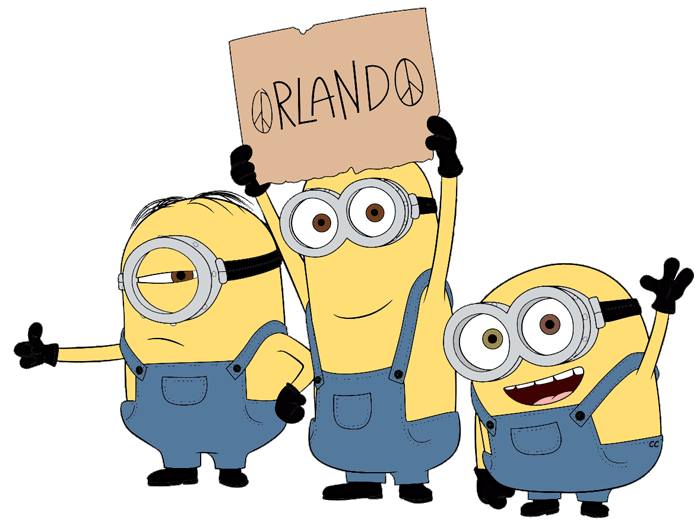 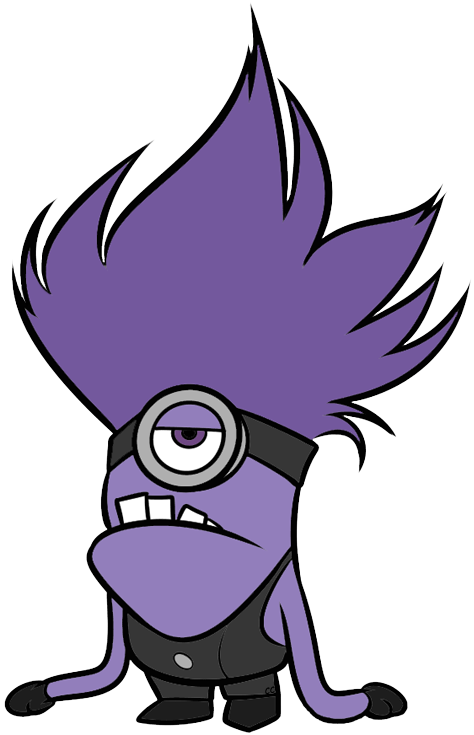 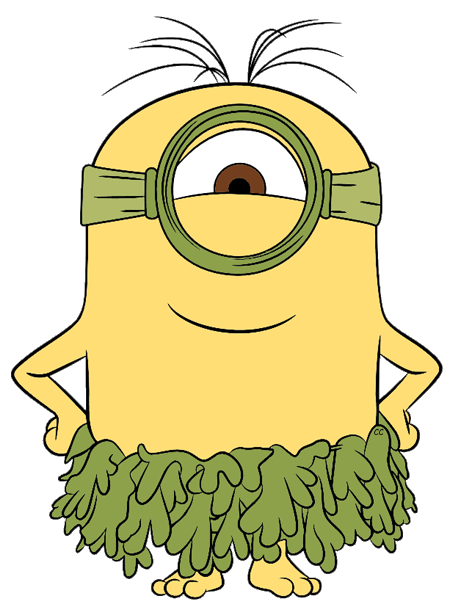 27th TAGPMA Face-to-Face Meeting @ Internet2Technology Exchange, Orlando, Florida, U.S.A.
October 19, 2018, 1-5pm EDT (UTC -4:00)
https://meetings.internet2.edu/2018-technology-exchange/detail/10005282/
Agenda and Slides at
http://indico.rnp.br/conferenceDisplay.py?ovw=True&confId=263
IGTF All-Hands Meeting
Monday, April 1, 2019, at ISGC 2019 (http://event.twgrid.org/isgc2019/), Academia Sinica, Taipei, Taiwan
Presentation slides at https://indico4.twgrid.org/indico/event/8/session/5/#20190401
Next TAGPMA F2F Meeting TBD
Planning to meet at Internet2 TechEx 2019, Dec. 9-12, 2019 New Orleans
Universal® and Minions® trademarks and characters copyright Universal Studios®. Minions™ clipart courtesy http://www.cartoon-clipart.co/minions.html
TAGPMA Recent Activities
CILogon Silver CA updated its CP/CPS and now operating under new terms
See https://ca.cilogon.org/policy/silver
Update discussed at TAGPMA F2F and November TAGPMA meeting; suggestions for revisions collected and applied
Approved by TAGPMA member vote December 2018
Currently available to vetted1 XSEDE users
OpenID Connect (OIDC) Federation working group?
IGTF role in ongoing OIDC (Internet2, others) working groups
IETF RFC 8555: Automatic Certificate Management Environment
Thoughts on adapting ACME to higher-level assurance certificate issuance…
PSC MyProxy CA updating infrastructure to replace EOL HSM equipment
1 Vetted XSEDE users are those who are members of an approved XSEDE project and whose identity has been verified accordingly.